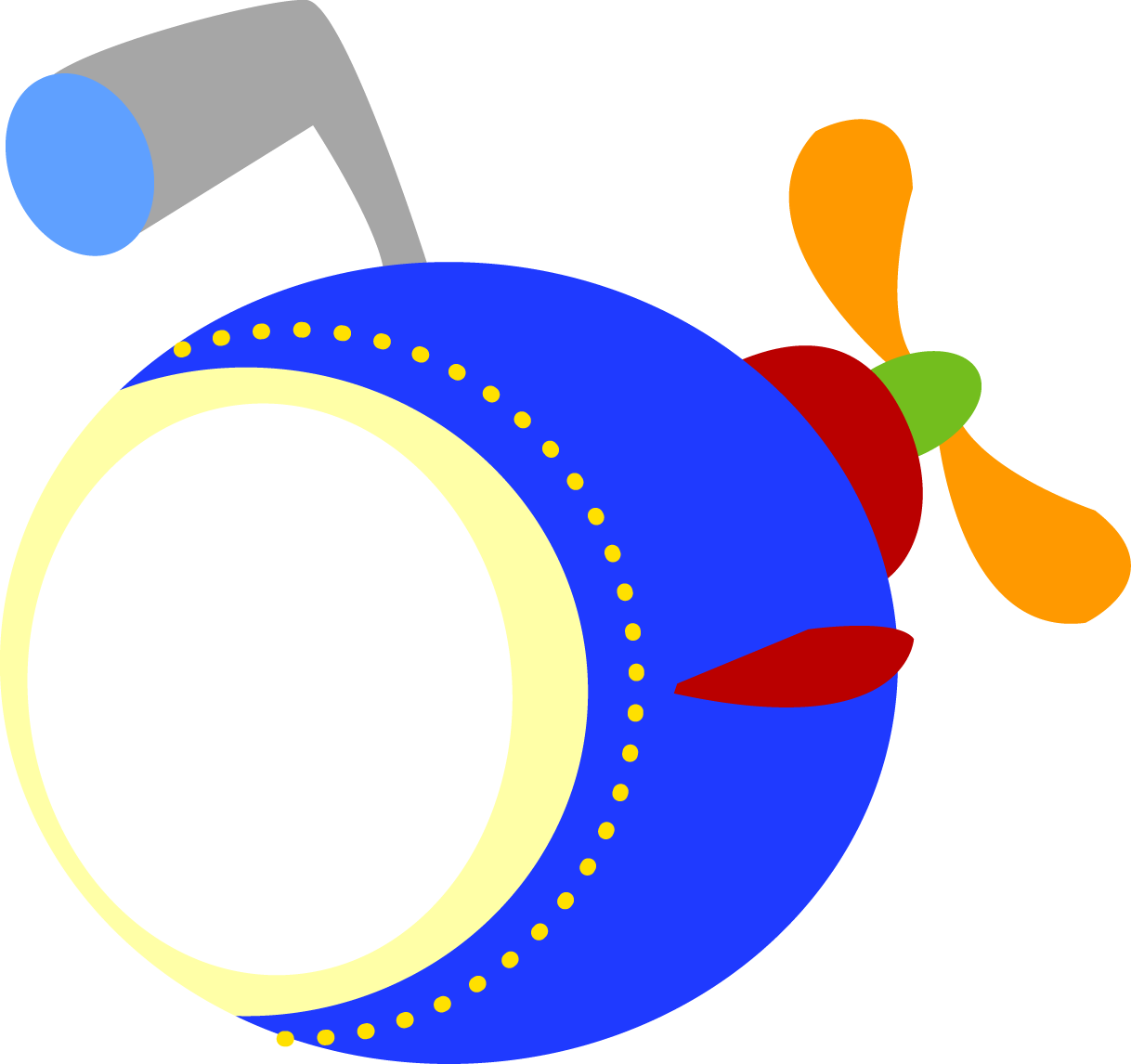 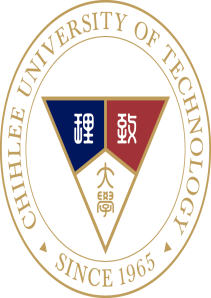 實習職缺介紹
行銷與流通管理學系
110.04.20 版
三商家購股份有限公司
實習職缺名稱：門市正職人員
實習名額：5-10名
實習地點：依學生居住地分派
實習內容：1.門市經營管理、顧客服務管理
　　　　　　 2.商品陳列管理、門市清潔作業
　　　　　　 3.進貨、補貨作業
實習時間：配合早晚輪班-早班06:30~15:30、晚班15:00~24:00
　　　　　　月排休8-10天
實習福利：月薪25,0000元(可接受輪班、輪調)、享勞、健保及勞退
徵才條件：熱情、責任感、溝通能力、客戶導向、團隊合作。
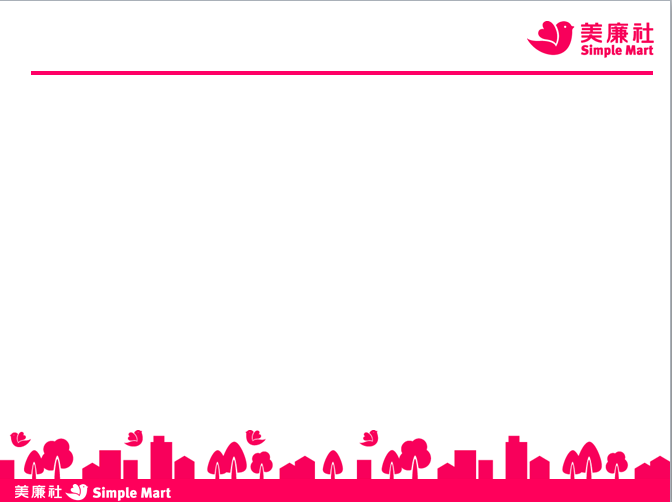 全聯實業股份有限公司
實習職缺名稱：助理營業員/PT
實習名額：助理營業員10名/PT10名
實習地點：各門市皆可
實習時間：每週40小時
實習內容：顧客服務、收銀結帳、商品進貨陳列、生鮮商品處理、門市清潔與維護。
實習福利：時薪162元/月薪25,800元，享勞保、健保、勞退
其他：需耐久站提重物。
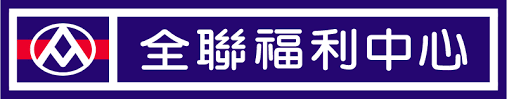 典華婚訂資源整合股份有限公司
實習職缺名稱：服務員
實習名額：1-2人
實習地點：新北市新莊區中央路469號
實習時間：排班制：日班/晚班，一例一休及國定假日
實習內容：1.負責跑單、擺盤、送餐及聯繫內外場之工作
                          2.負責客人接待、引導、點餐及提供優質餐飲服務
                          3.於客人用餐完畢後，負責收拾碗盤與清理環境
實習福利：月薪27,000元，享勞保、健保、勞退
　　　　　　  免費提供午、晚餐及獨立閱覽休息空間
                          同仁消費用餐優惠折扣、公司制服免費換洗服務、生日禮金、　　　　  
                          端午及中秋禮盒/禮品/年終獎金(視營運狀況發放)、內訓課程、
　　　　　　  美麗華影城、秀泰影城電影購票優惠
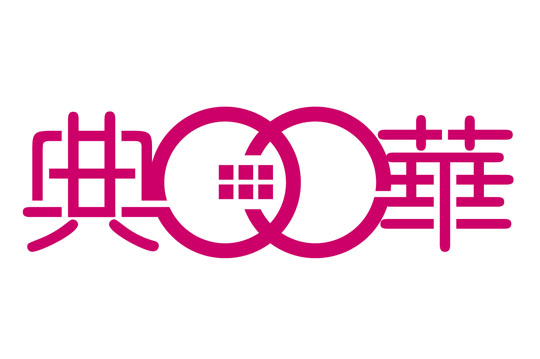 永慶房屋仲介股份有限公司
實習職缺名稱：服務專員
實習名額：50人
實習地點：雙北直營門市
實習內容：1.社區與里民活動接洽與協辦
                           2.新客戶拜訪與接洽、舊客戶電話服務及關係維護
                           3.執行分店庶務性工作、租賃帶看服務
實習福利：月薪36,000-40,000元、享勞保、健保、勞退。
徵才條件：需具備機車駕照及機車。
其他（如出勤班別、休假規定等）:
　月休8-9天，三班制(9點、10點、13點，工作八小時)
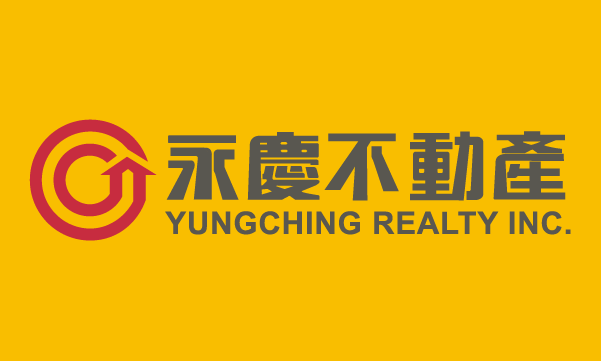 昇恒昌股份有限公司
實習職缺名稱：倉管預售提貨服務/顧客接待服務
實習名額：12人
實習時間：月休8~10天，每班9小時
實習地點：小琉球免稅商店 
　　　　　　(929屏東縣琉球鄉三民路360號)
實習內容：1.商品點收及整理包裝
　　　　　　2.協助提貨服務
　　　　　　3.單據核對及建檔
                        4.顧客接待服務
實習福利：月薪25,000元(含全勤)，
　　　　　　享勞保、健保、團保、員工優惠
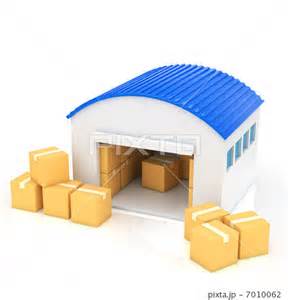 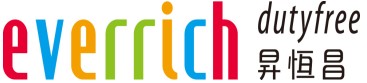 双云行銷顧問有限公司
實習職缺名稱：行銷助理
實習名額：３人
實習地點：雲端公司，以板橋區為主
實習期間：每週40小時
實習內容：相關課程教育後，協助各品牌及專案執行
實習福利：無薪資
徵才條件：對行銷有強烈興趣，對賺錢有強烈企圖心，
                        須具備自我學習能力
拓可思科創研發股份有限公司
實習職缺名稱：電商行銷專案團隊
實習名額：３人
實習地點：新北市板橋區文化路一段184號4樓
實習期間：每週40小時
實習內容：以產品型、課程服務型商品為線上平台
　　　　　　雙主軸呈現於電商頁面，同時發展延伸
　　　　　　附加價值服務。
具備能力：1. 網頁設計經驗者佳
　　　　　　2. 平面媒體設計經驗者佳
　　　　　　3. 熟悉Shopline平台架構經驗者佳
　　　　　　4. 線下展會活動行銷經驗
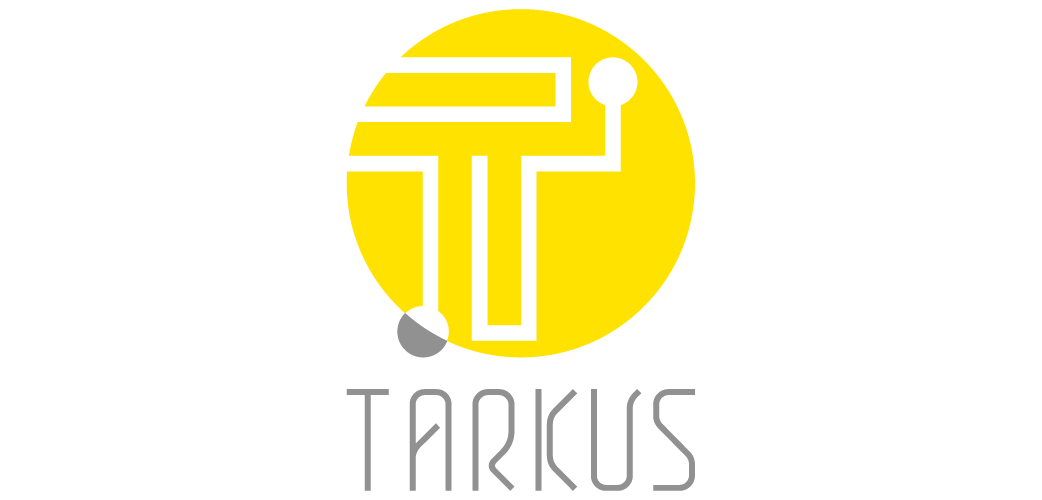 拓可思科創研發股份有限公司
實習職缺名稱：直播課程執行團隊
實習名額：5人
實習地點：新北市板橋區文化路一段184號4樓
實習期間：每週40小時
實習內容：1. 協助執行同步式線上直播課程的製作執行
　　　　　　2. 課程主體腳本
　　　　　　3. 直播課程器材及課程運行支援
具備能力：1. 團隊分工合作能力
　　　　　　2. 溝通與協調能力
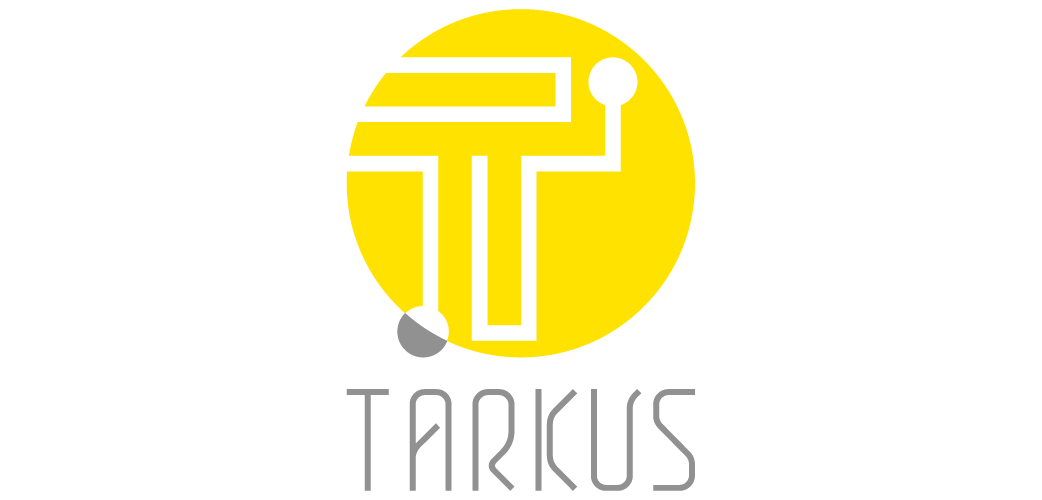 拓可思科創研發股份有限公司
實習職缺名稱：線上課程行銷專案團隊
實習名額：5人
實習地點：新北市板橋區文化路一段184號4樓
實習期間：每週40小時
實習內容：1.協助與線上課程行銷公司進行溝通協調動作
　　　　　　2. 直播課程前期行銷推廣計畫
　　　　　　3. 課後的再行銷與學員名單收集與推廣
具備能力：1. 溝通與協調能力
　　　　　　2. 網頁設計經驗者佳
　　　　　　3. 熟悉Shopline平台架構經驗者佳、
　　　　　　4. 平面媒體設計經驗者佳
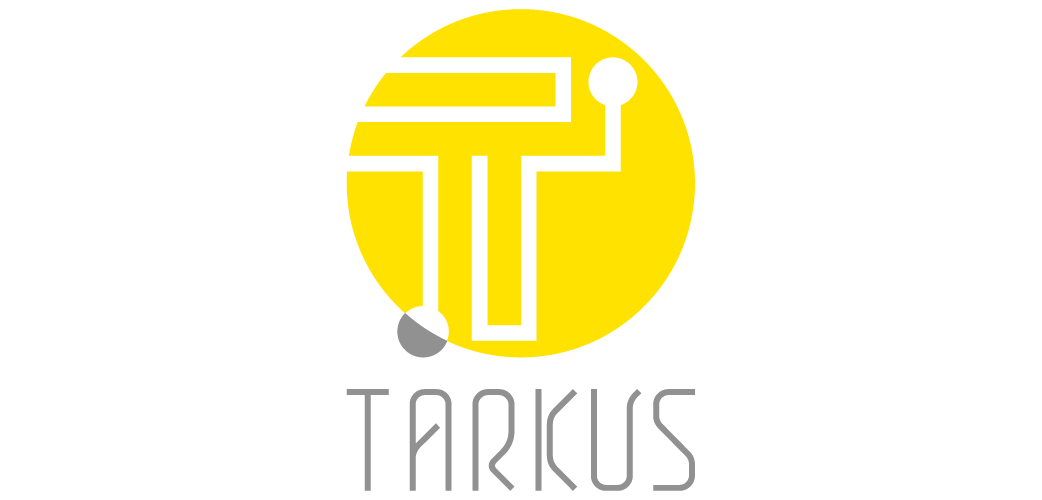 拓可思科創研發股份有限公司
實習職缺名稱：跨平台行銷專案經理助理
實習名額：1人
實習地點：新北市板橋區文化路一段184號4樓
實習期間：每週40小時
實習內容：協助專案經理進行線上平台連結、
　　　　　　線下整合、時間及各團隊工作管理。
具備能力：1. 溝通與協調能力
　　　　　　2. 具行銷專案管理熱忱
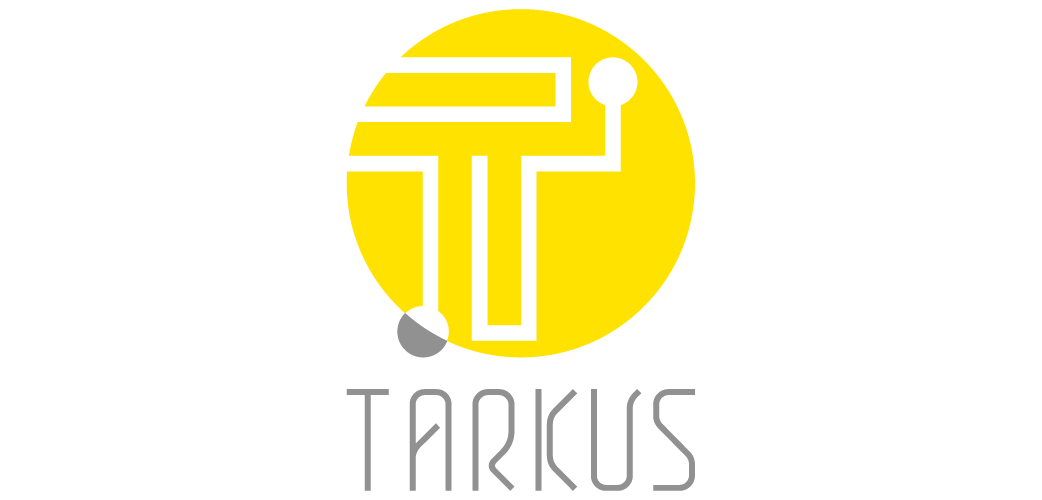 布谷數位科技有限公司
實習職缺名稱：招商助理、行銷助理
實習名額：2-3人
實習地點：新北市板橋區國慶路37號2樓
實習期間：每週40小時
實習內容：1.數位行銷粉絲小編等相關執行
　　　　　　 2.根據專案進行聯繫與執行
　　　　　　 3.招商及對外接洽溝通、4.資料整理與歸納
具備能力：1.對於文書彙整一定基礎
　　　　　　 2.具備撰寫企劃書提報能力者佳
　　　　　　 3.具對外書信、口語溝通有經驗者
　　　　　　 4.有籌備活動之經驗佳
　　　　　　 5.健談、具有業務力，願意開拓市場者
其他：市集活動常遇周末假期，須配合排休
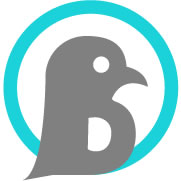 耐德科技股份有限公司
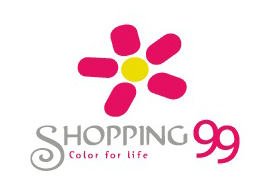 實習職缺名稱：Dappei高質感服飾穿搭網站實習生
實習名額：1人
實習地點：台北市中正區博愛路38號4樓
實習期間：暑期(7月-8月)實習時數每週40小時(3學分)，
　　　　　　 四上(9月-12月)為工讀期間，每週至少３個整天排班
實習內容：1.協助社群經營維護
　　　　　　 2.喜愛文字，文筆能力順暢
　　　　　　 3.負責與外稿進行基本稿件溝通（圖文排版及校對）
　　　　　　 4.其他主管交辦
加分條件：1.Dappei忠實讀者
　　　　　　 2.熟悉圖片編修、合成與去背技巧或者攝影 
薪資：160元/時